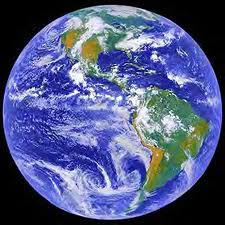 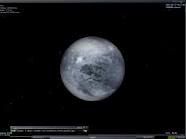 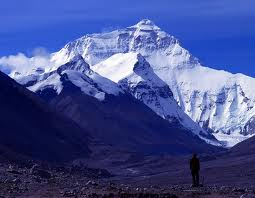 grams/
kilograms
Mass
Journey
Scale
Weight
Through Mass and Weight
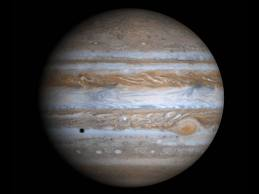 Pounds/
Newtons
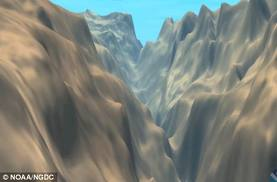 Triple Beam Balance
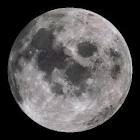 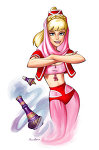 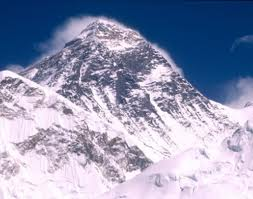 Mt. Everest
Where is your source of gravity?
The
Center 
Of Earth
NO!
Your mass hasn’t changed!
Mt Everest
weaker
Farther
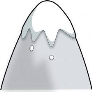 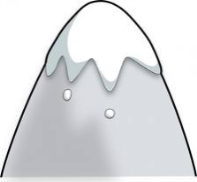 Medfield
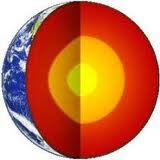 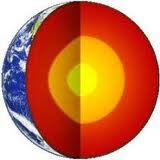 DECREASES
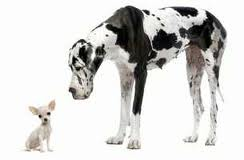 NOTHING!
Stays the Same!
What happens to my weight?  WHY?
What happens to my mass?  WHY?
Has my inertia changed?  WHY?
Are you closer or farther from the center of gravity than in Medfield?
Is the pull of gravity STRONGER or weaker than in Medfield?
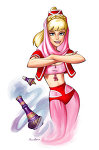 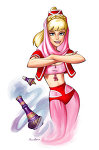 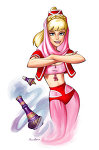 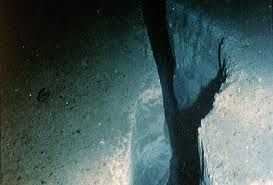 Mariana Trench
Where is your source of gravity?
STRONGER
NO!
Your mass hasn’t changed!
INCREASES
The
Center 
Of Earth
Closer
Mariana Trench
Medfield
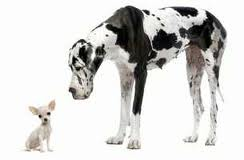 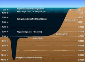 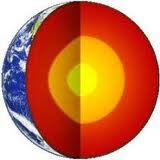 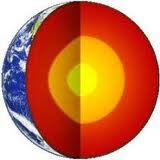 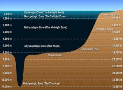 NOTHING!
Stays the Same!
Are you closer or farther from the center of gravity than in Medfield?
What happens to my weight?  WHY?
What happens to my mass?  WHY?
Has my inertia changed?  WHY?
Is the pull of gravity STRONGER or weaker than in Medfield?
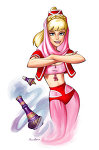 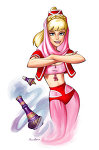 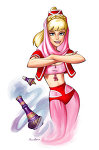 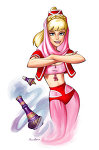 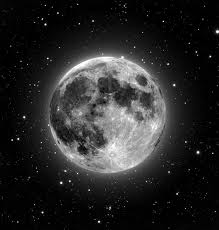 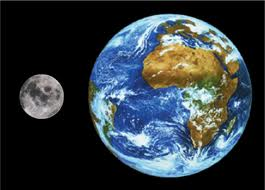 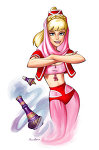 Moon
Where is your source of gravity?
DECREASES
What has more mass – Earth or the Moon?
The
Center 
Of the Moon
More Mass = More Gravitational Pull
NOTHING!
Stays the Same!
Earth!
Which place has a STRONGER gravitational pull?  WHY?
Earth!
What happens to my weight?  WHY?
What happens to my mass?  WHY?
What is the relationship between MASS and Gravitational Pull?
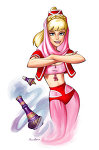 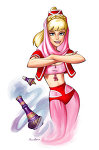 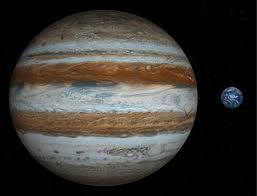 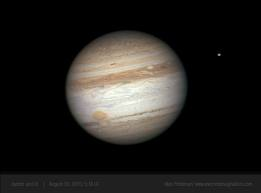 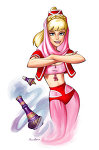 Jupiter
Where is your source of gravity?
The
Center 
Of 
Jupiter
INCREASES
More Mass = More Gravitational Pull
What has more mass – Earth or Jupiter?
NOTHING!
Stays the Same!
Jupiter!
Jupiter!
Which place has a STRONGER gravitational pull?  WHY?
What happens to my weight?  WHY?
What happens to my mass?  WHY?
What is the relationship between MASS and Gravitational Pull?
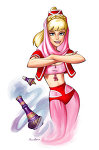 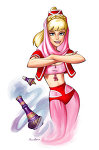 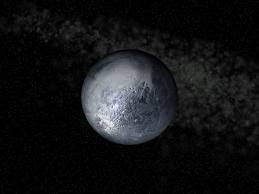 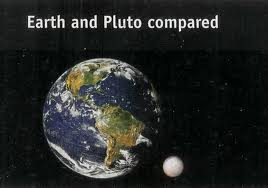 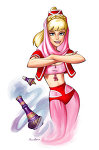 Pluto
Where is your source of gravity?
DECREASES
The
Center 
Of 
Pluto
More Mass = More Gravitational Pull
What has more mass – Earth or Pluto?
NOTHING!
Stays the Same!
Earth!
Which place has a STRONGER gravitational pull?  WHY?
Earth!
What happens to my weight?  WHY?
What happens to my mass?  WHY?
What is the relationship between MASS and Gravitational Pull?
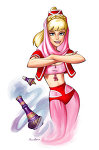 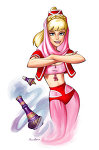